Problems in Verilog
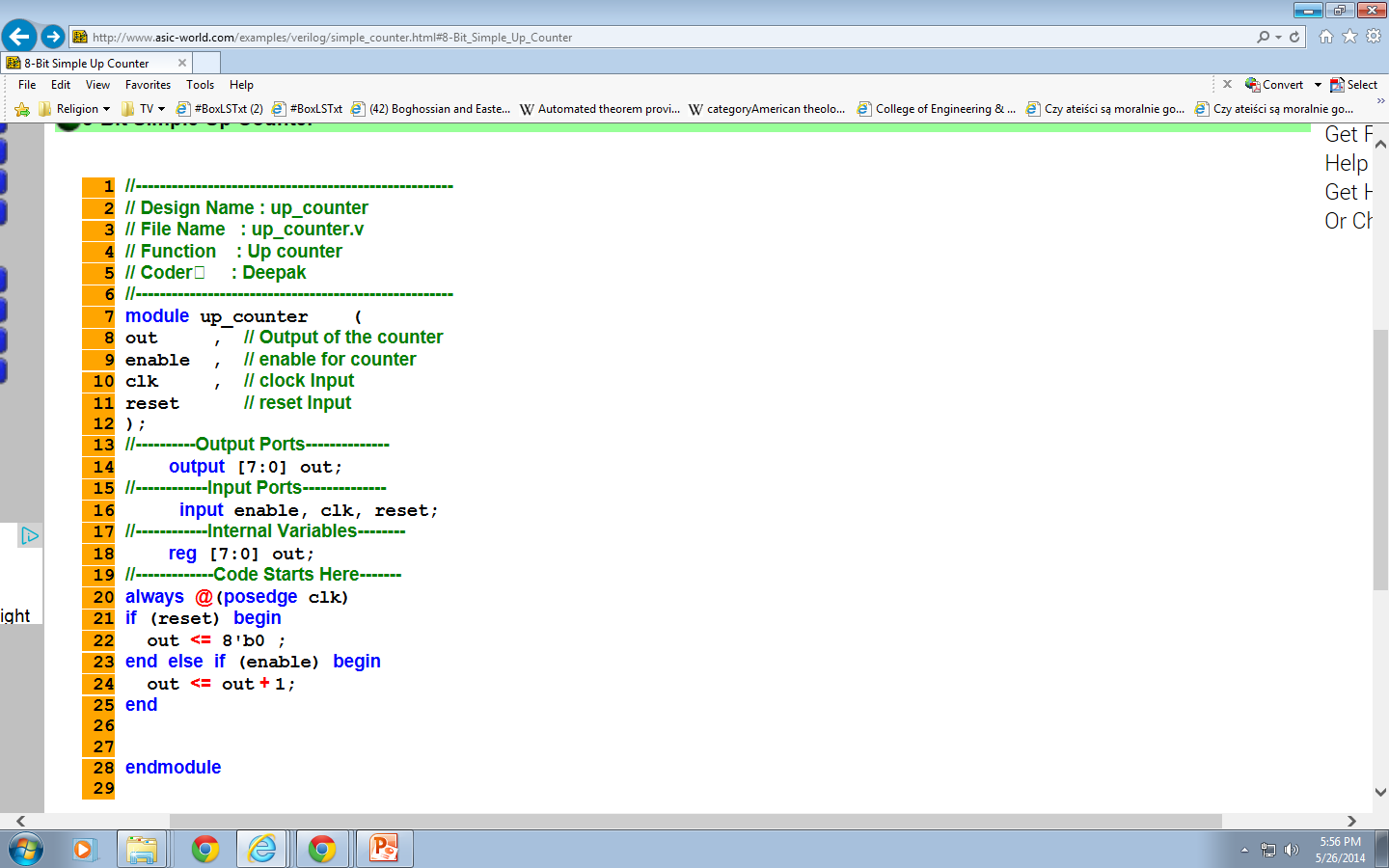 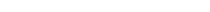 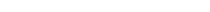 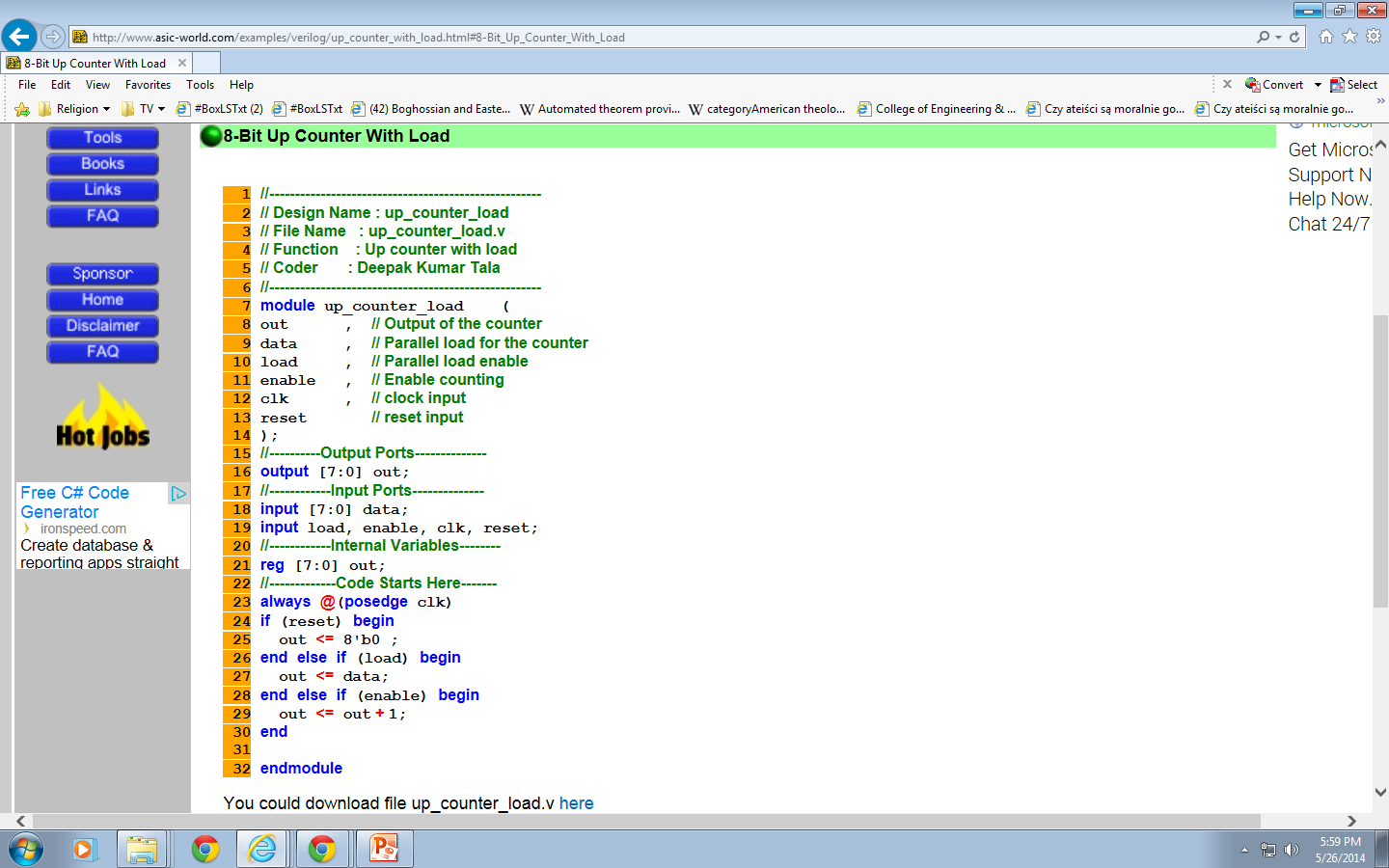 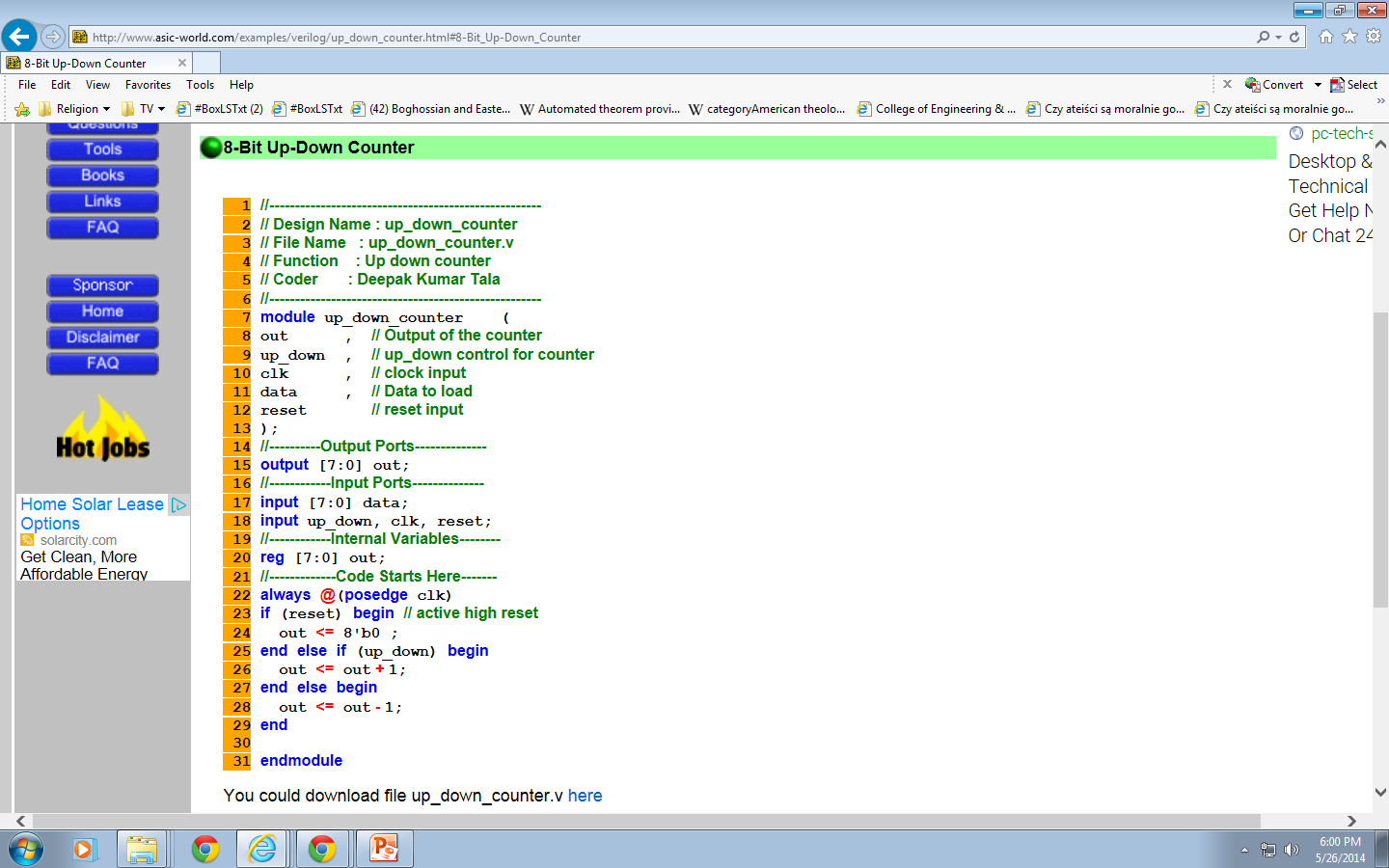 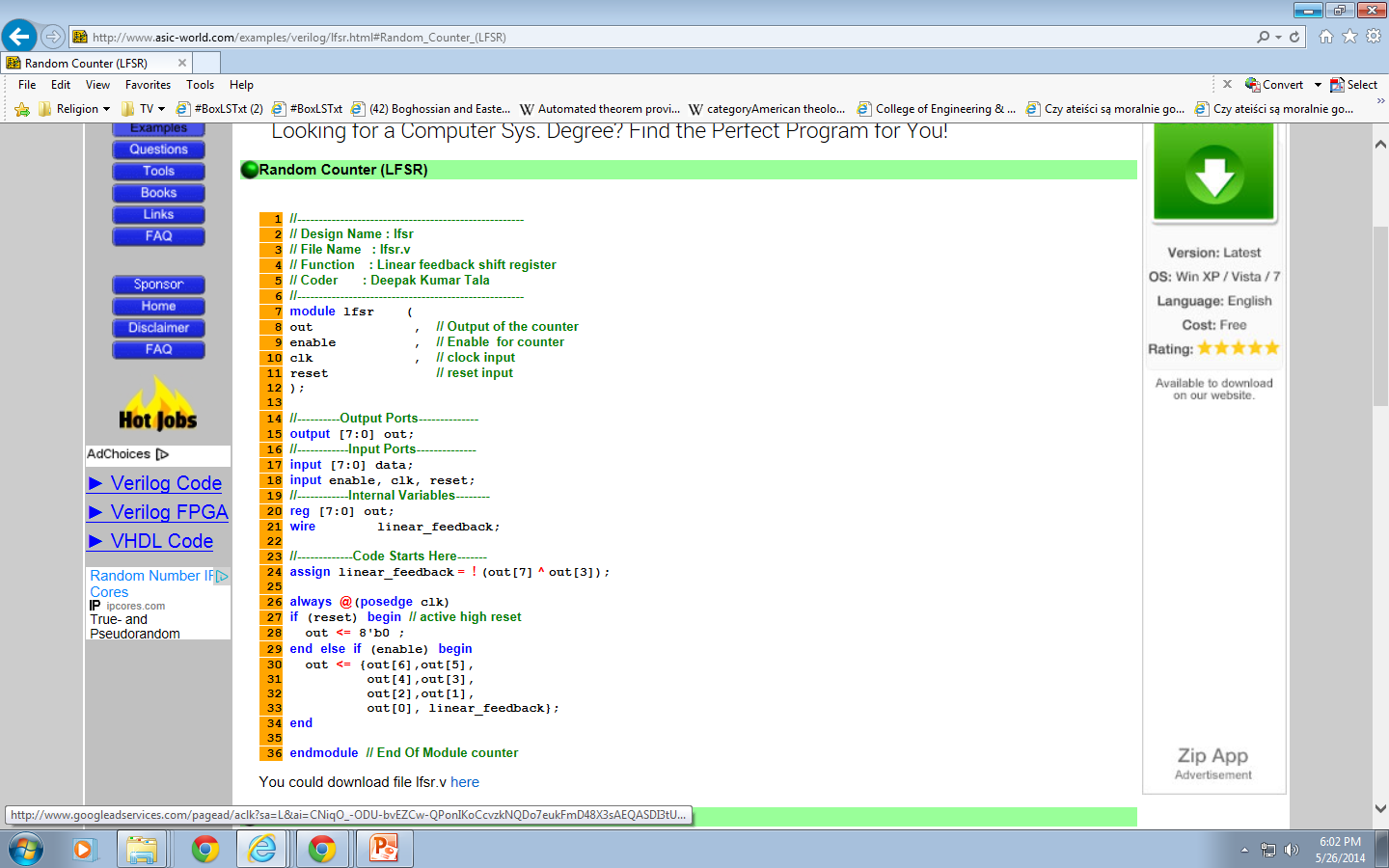 LFSR
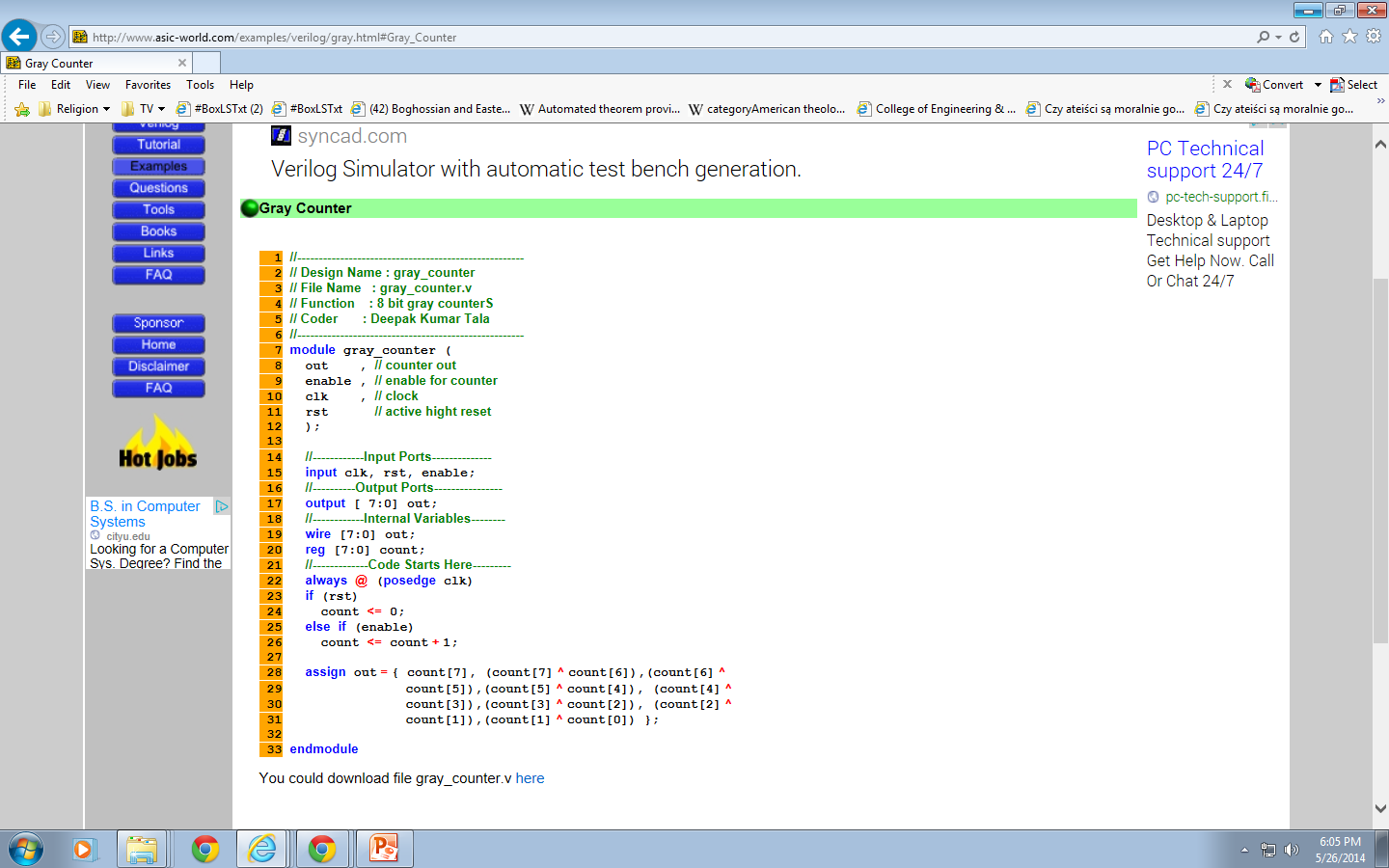 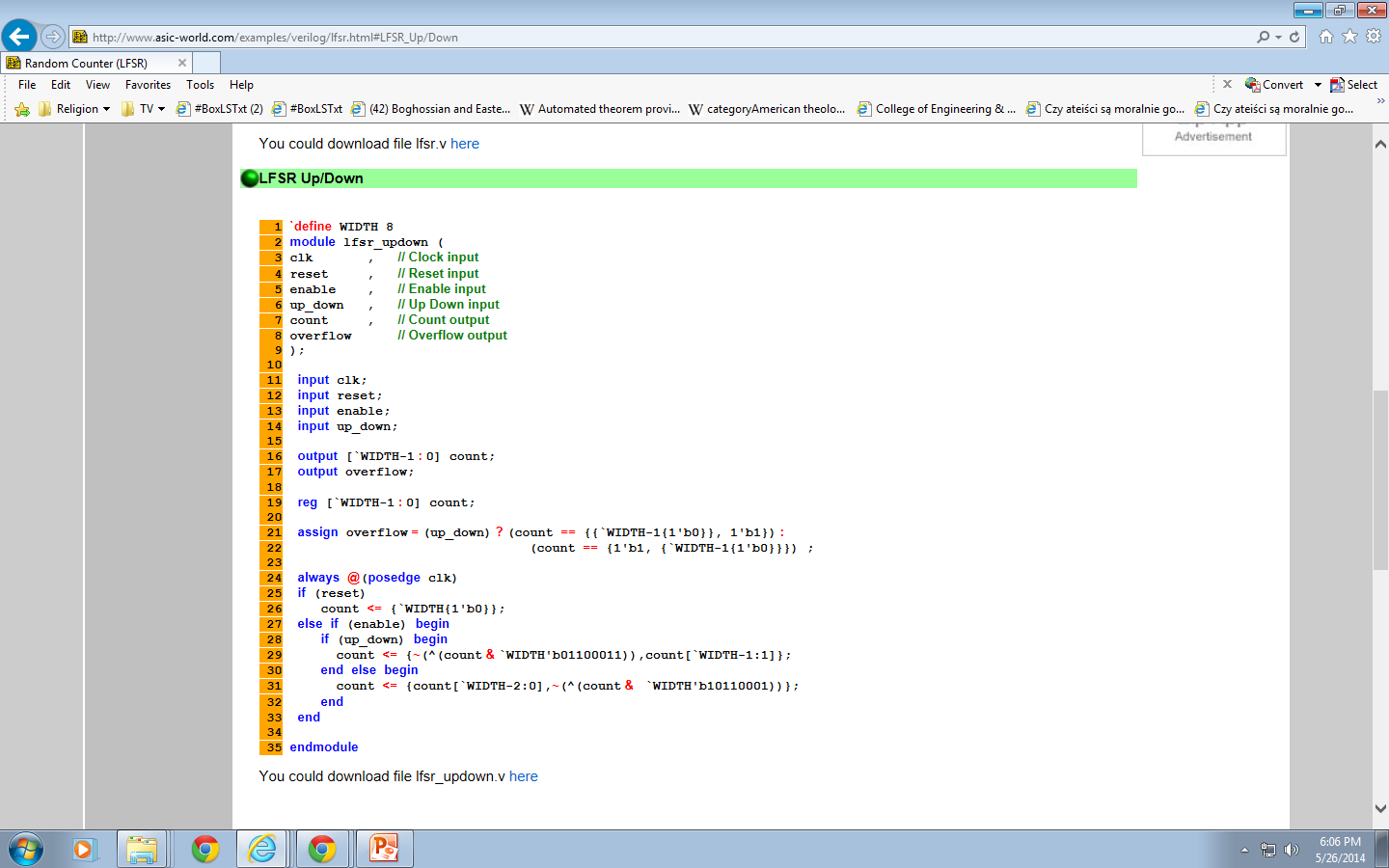 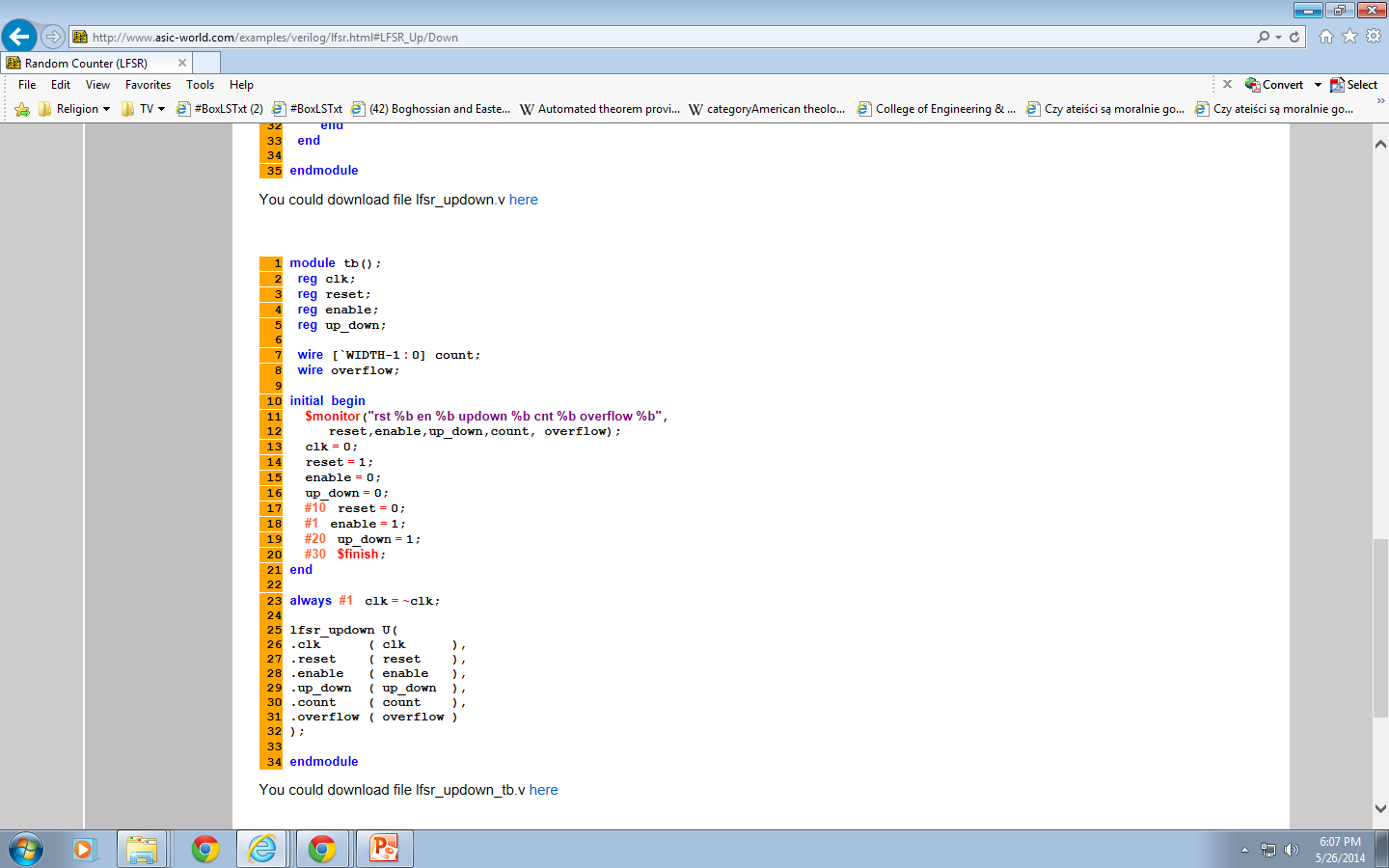 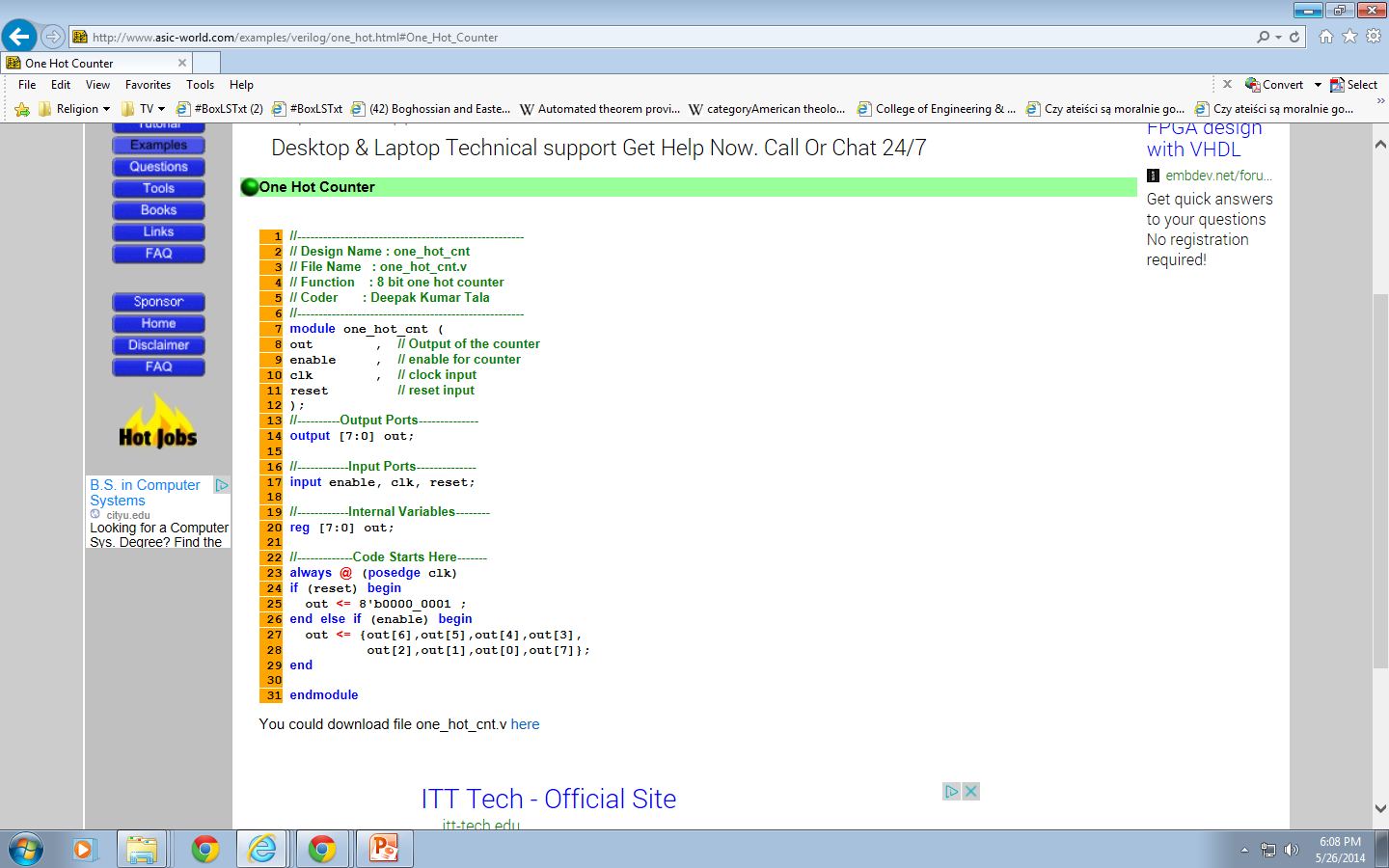 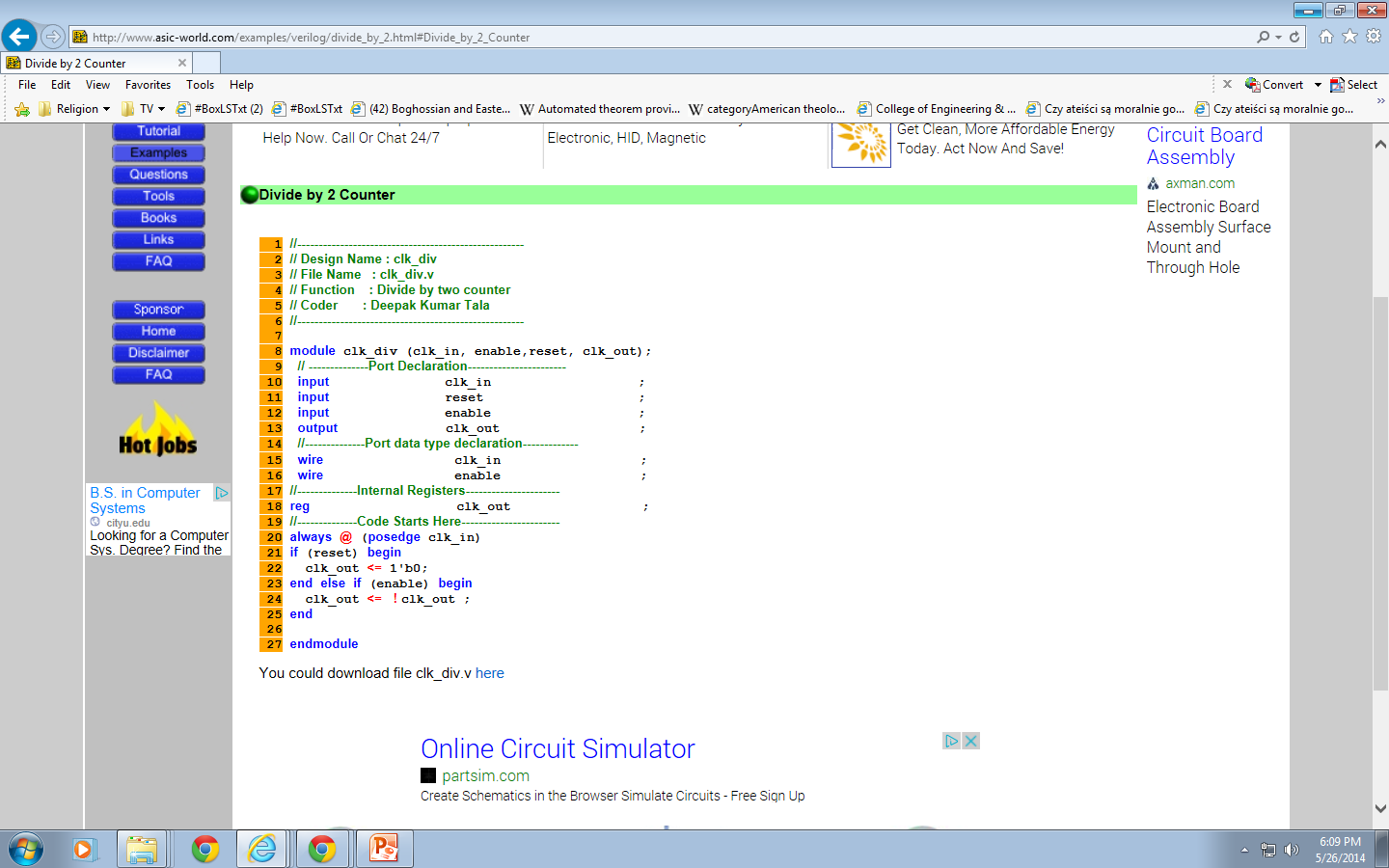 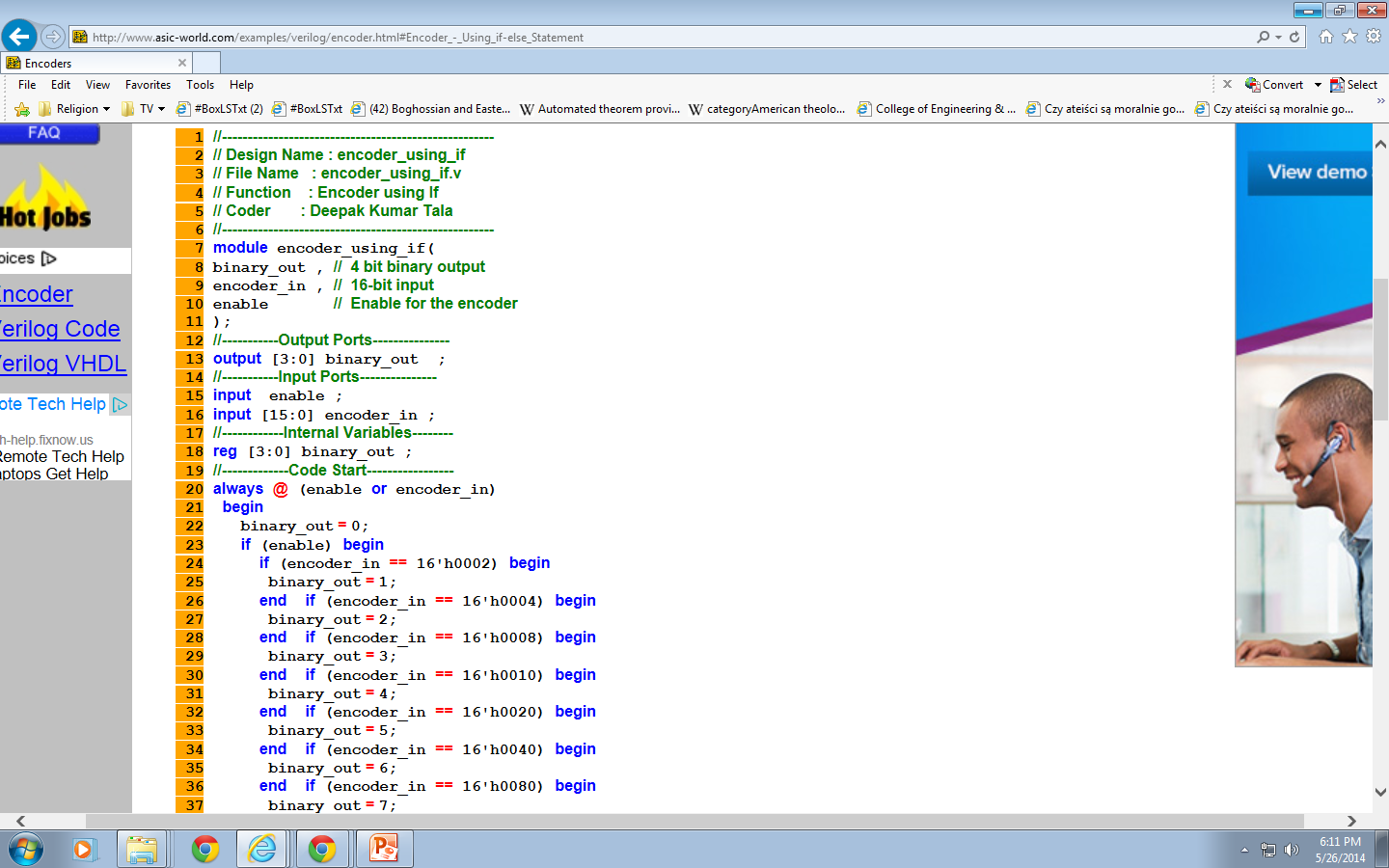 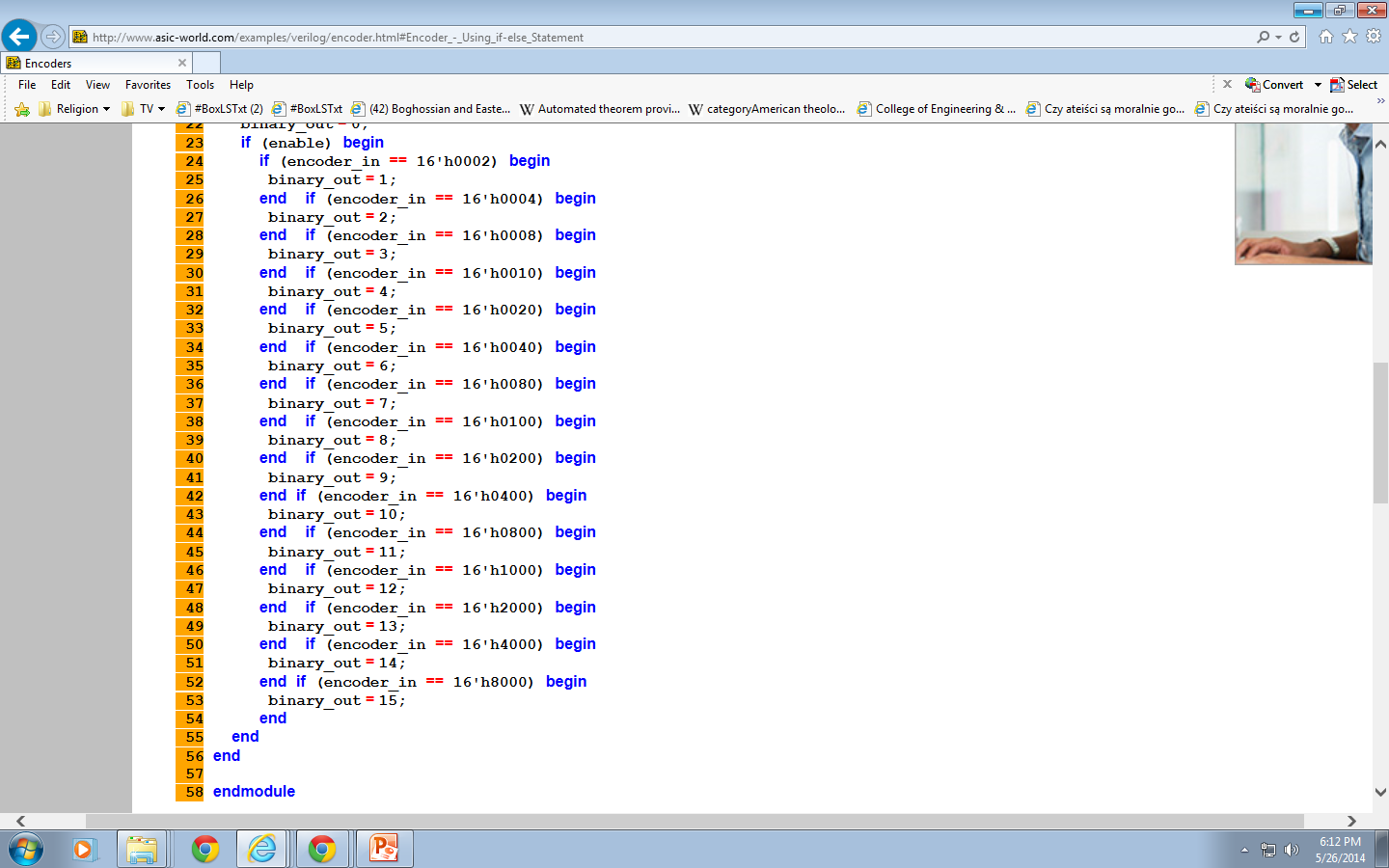 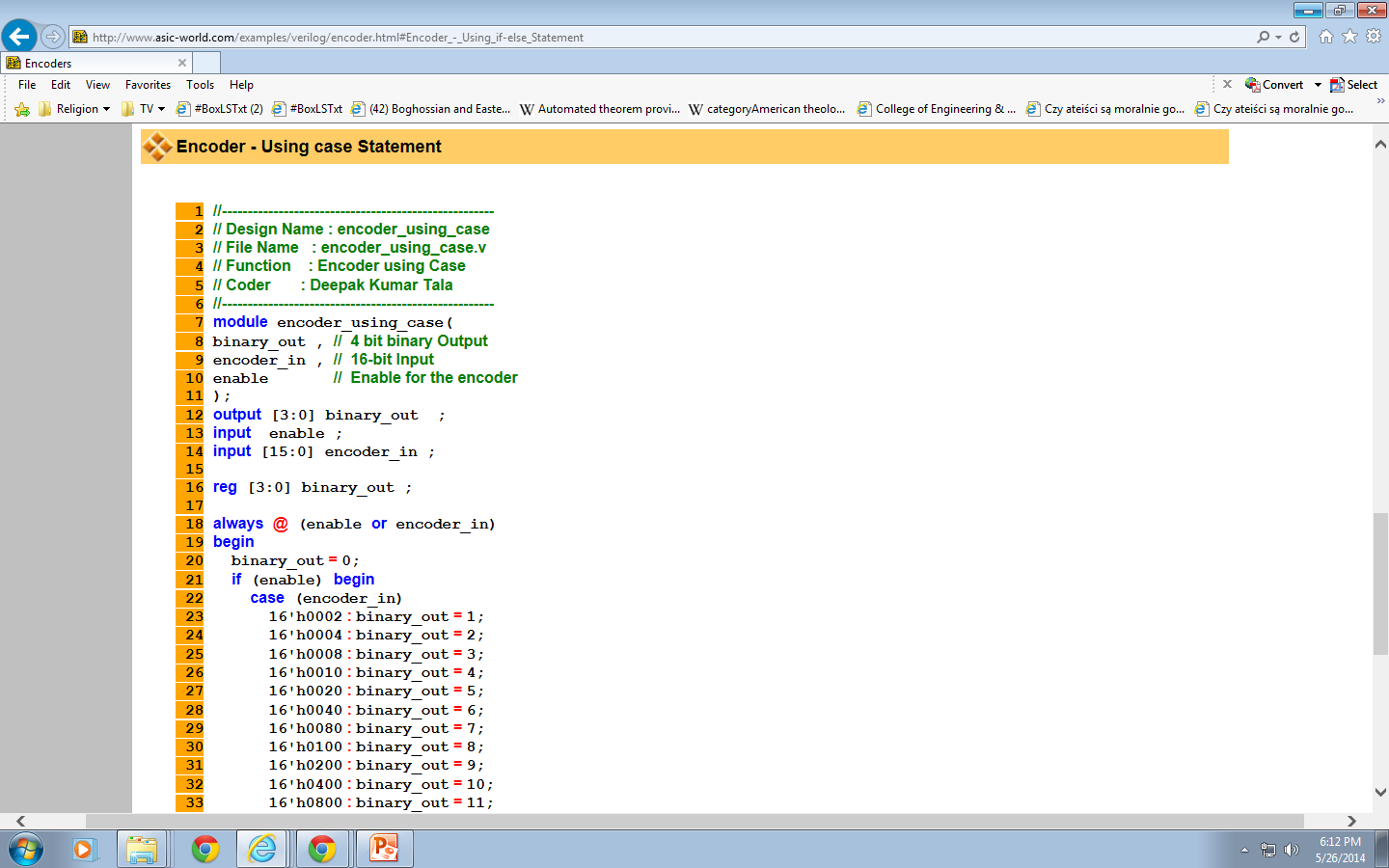 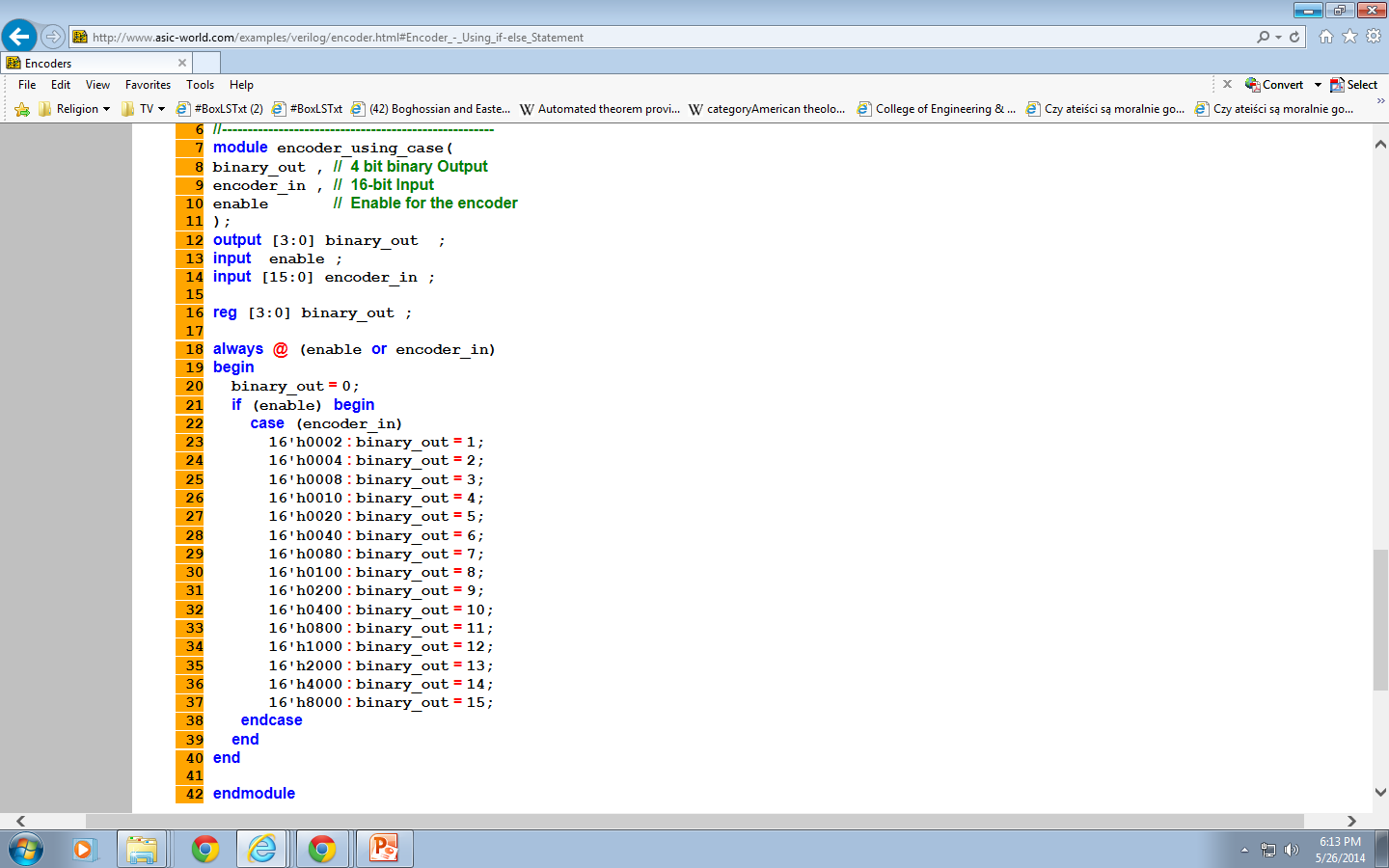 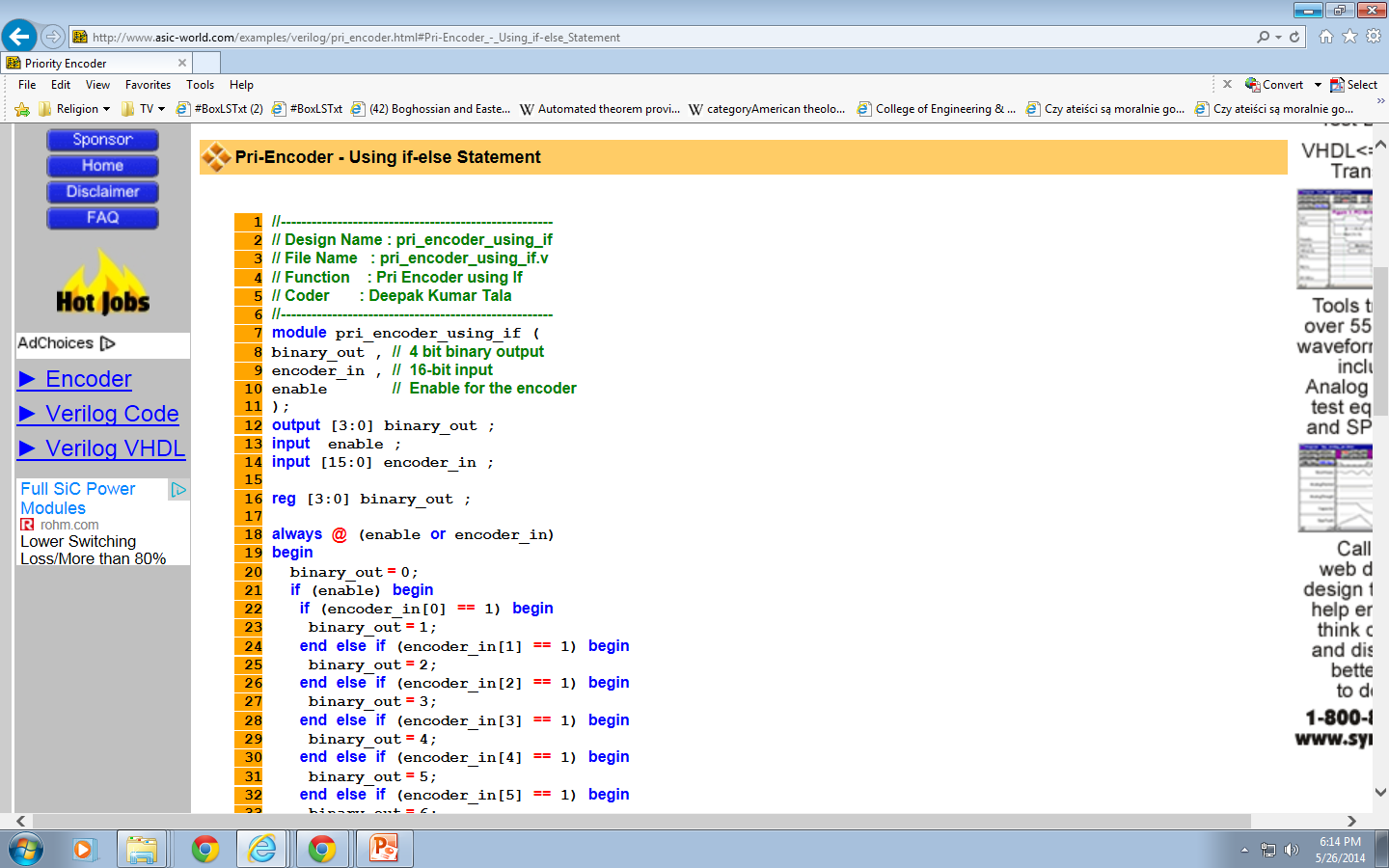 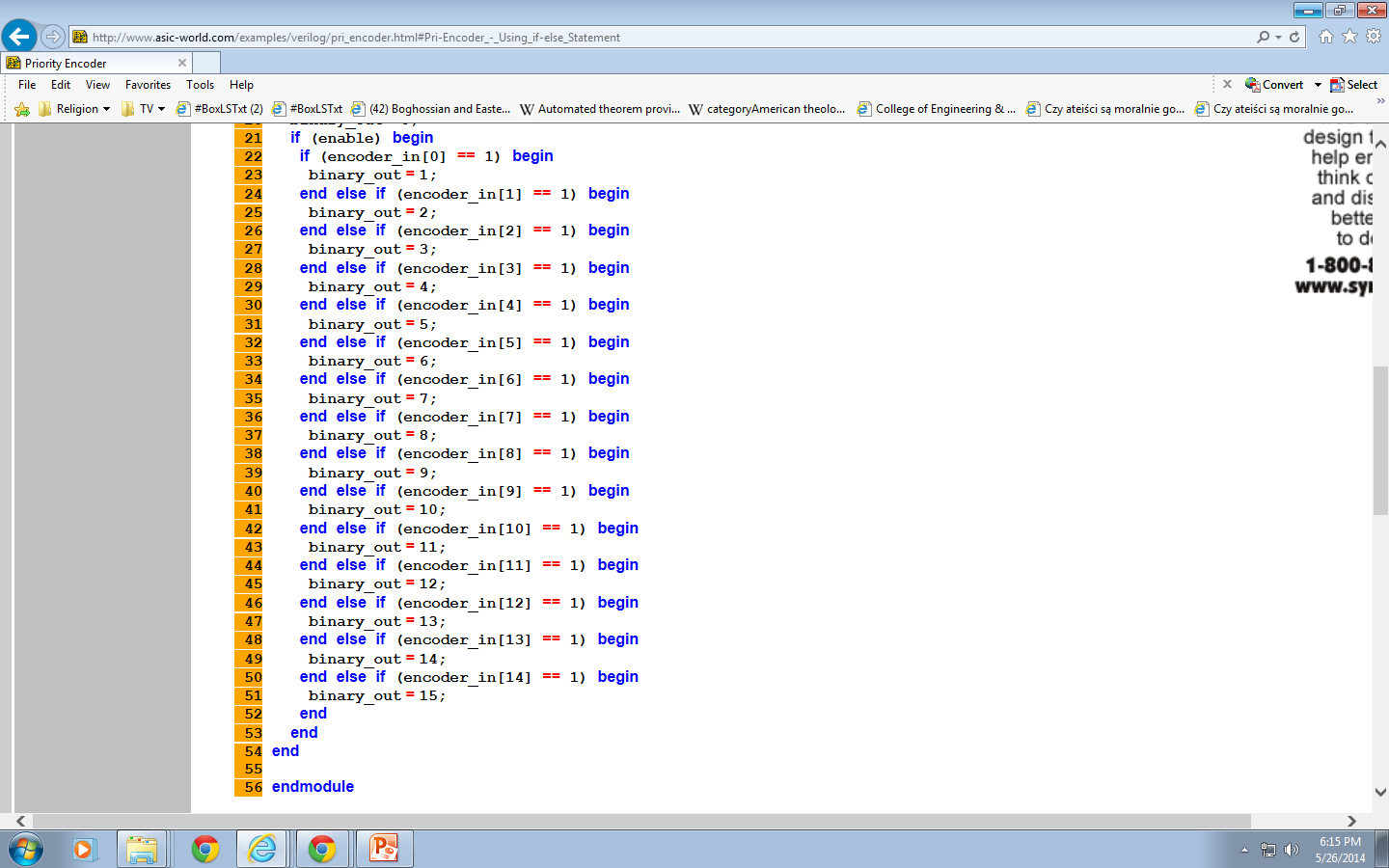 Create Verilog description of a priority encoder with 16 bit input and 1 bit input enable and 4 bit output.
Write testbench for this circuit
Demonstrate results of simulation using MODELSIM or any other simulator that you have.
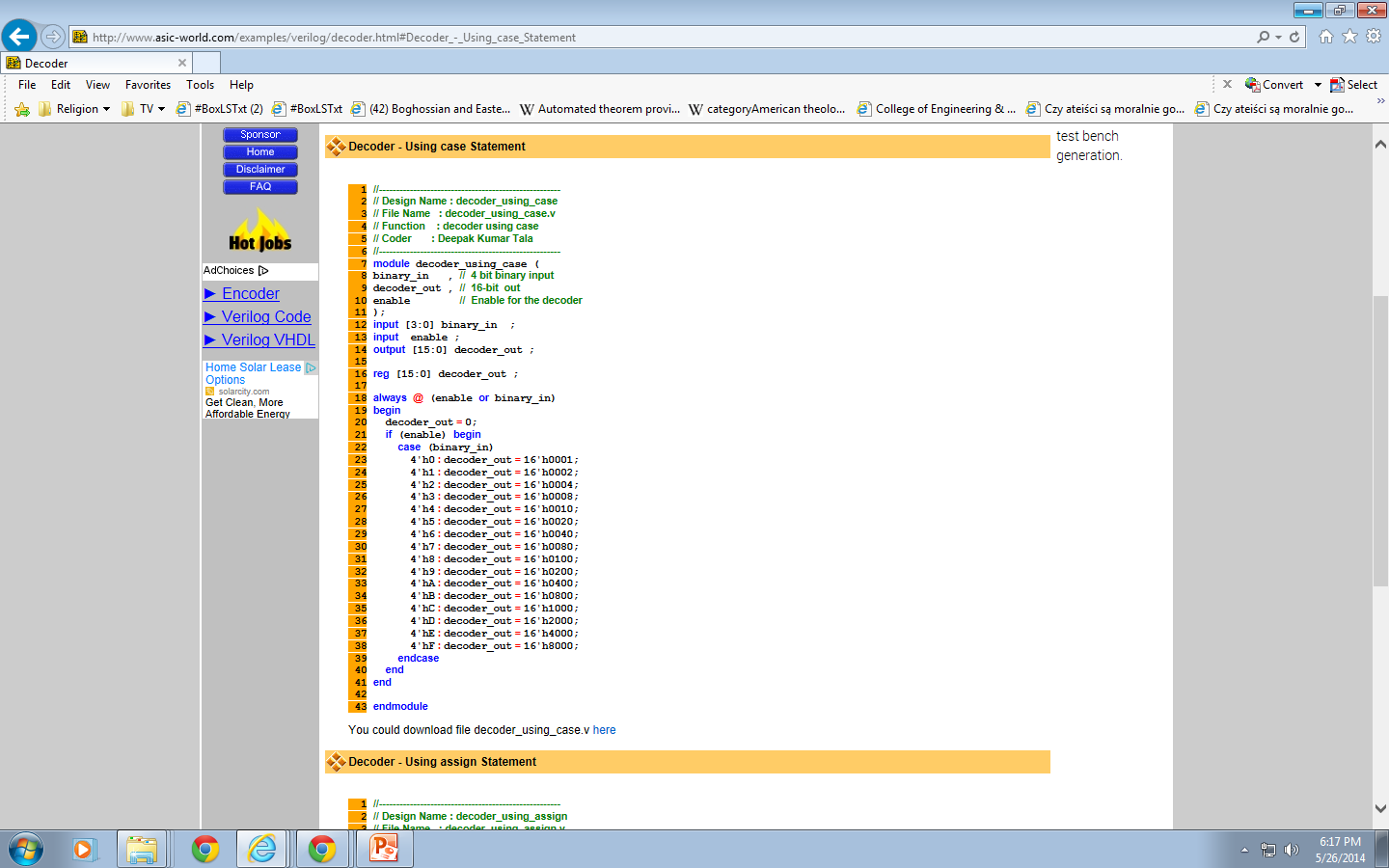 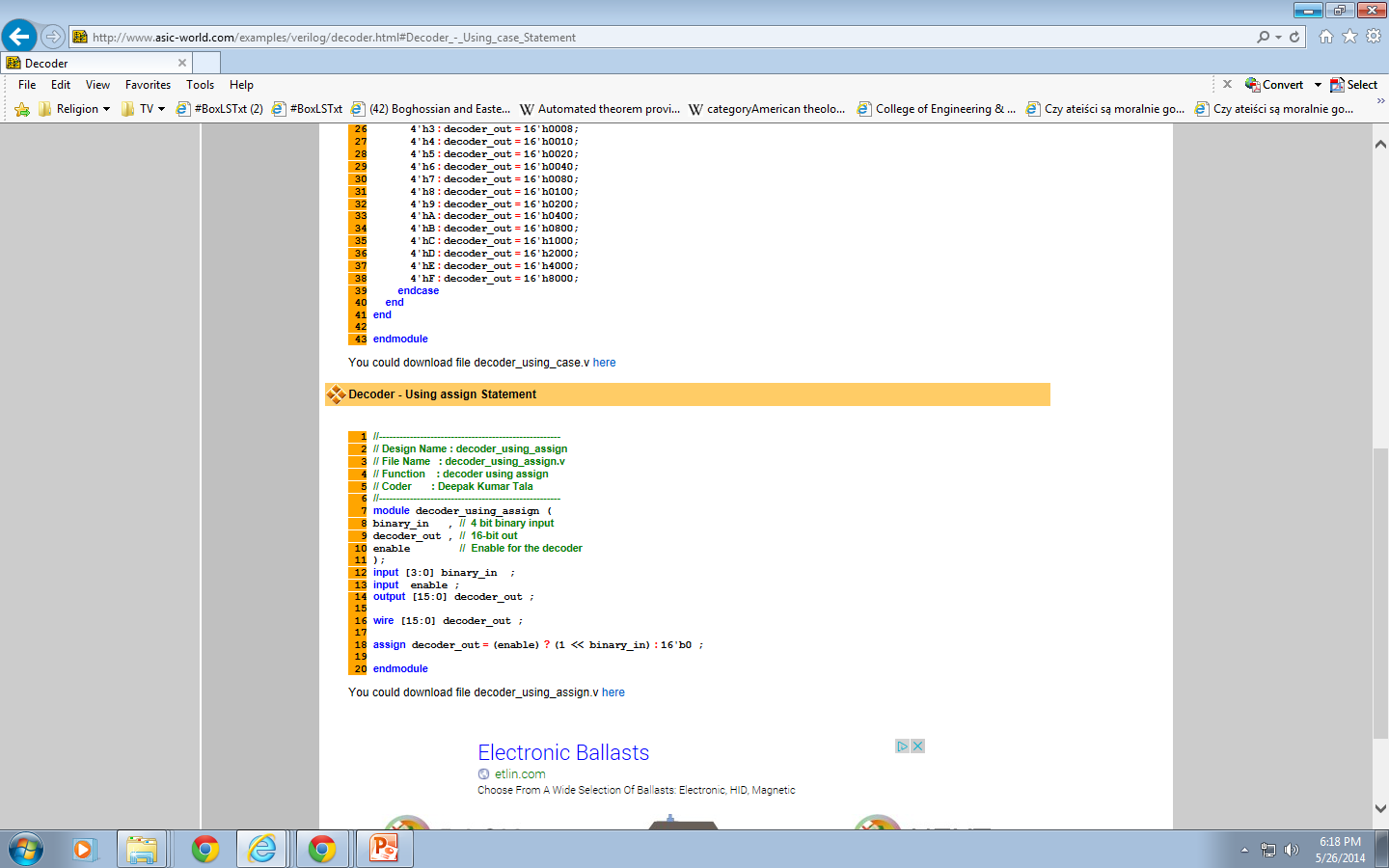